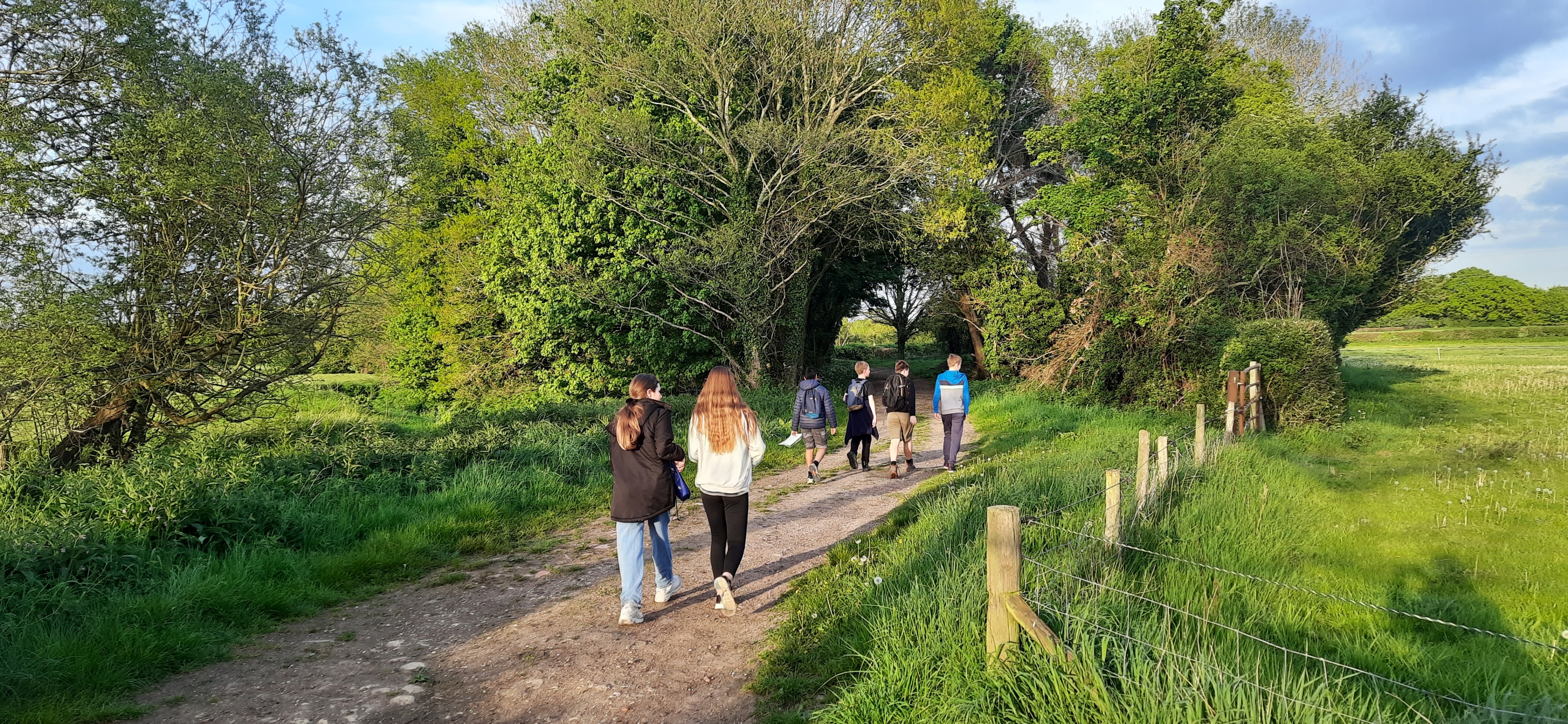 AGM 2023
[Speaker Notes: Huānyíng: hwan- yeen]
Agenda
Welcome
Minutes of the last meeting (available at the entrance table)
Presentation by Friday (Alder) Beavers
Formal appointments & election
Entertainment by Friday (Tiger) Cubs
Accounts
Presentation by Friday Scouts
Presentation by Thursday Scouts
GSL to celebrate achievements
Close 
Hot dogs
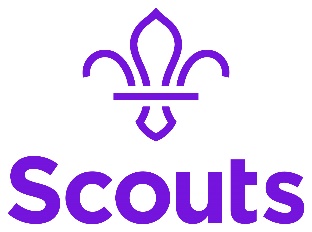 6th Fleet Group Accounts 2022
Full year programme for the Beavers (2021 Covid)
Change in accounting year in 2021
Odiham District Benevity Donation
T-shirt sales
Full year programme of activities (Some of 2021 was still Covid restricted). Only pay for hall when it is used.
Members reduced from 63 to 40 (census taken mid Covid)
New Tents, hall keys and leader uniforms
Overall down £482
Independently examined by Joanna Dewhirst (FCS BSC)
Group Treasurer: Daniel Taylor
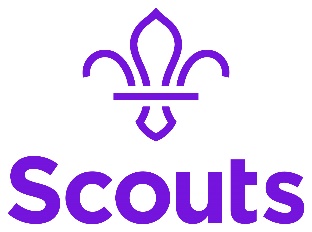 6th Fleet Membership Subs Increasing
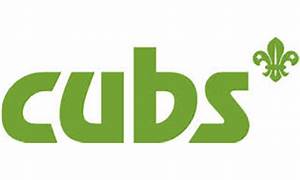 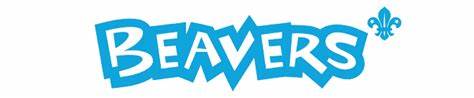 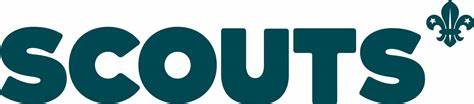 + Gift Aid & Donations
£40
£45
£50
New 
Subs
New
Costs
Last increase was 2015 and costs have gone up
Maintain excellent programme of activities
Hall Rent increasing by 8%
District, County & HQ Membership increasing by 8%
Why 
now?
6th Fleet in the community
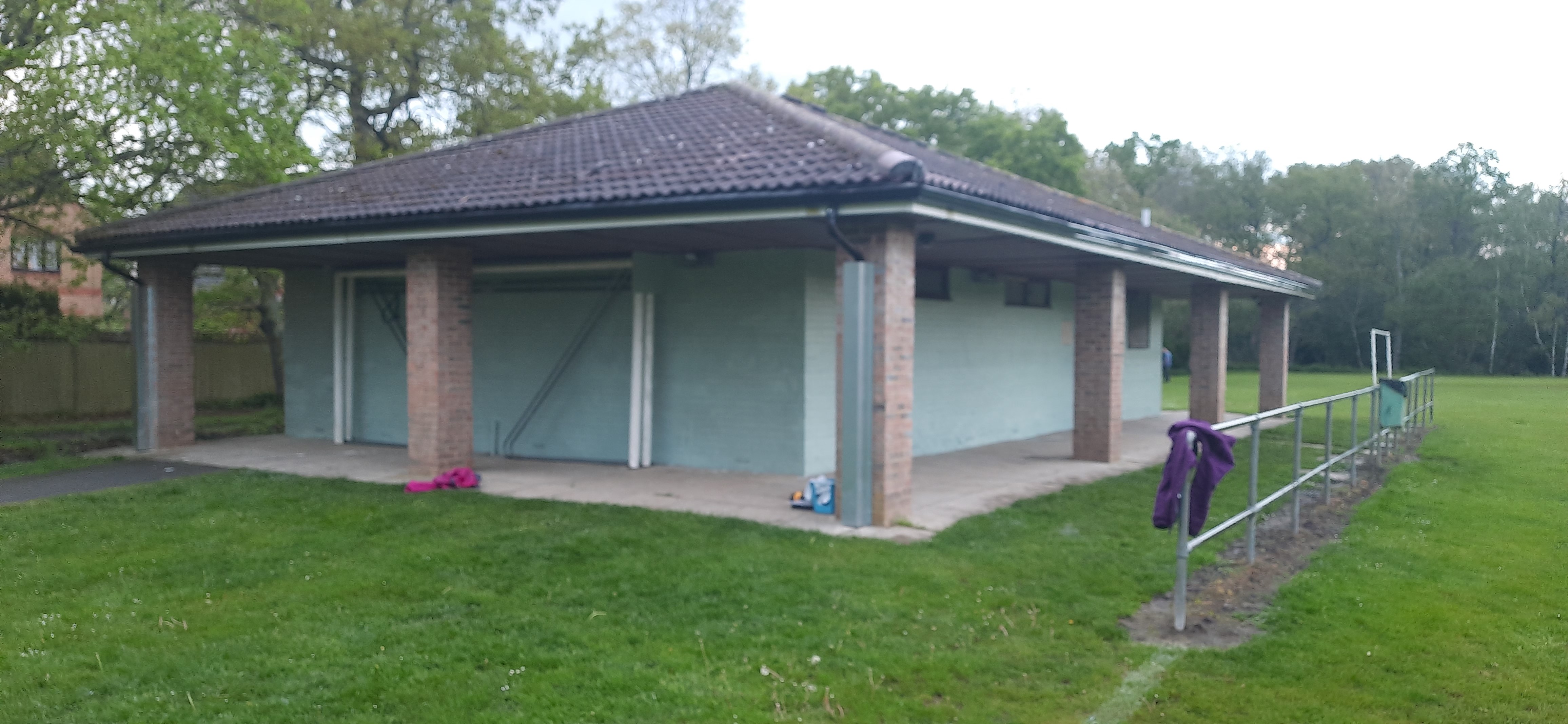 Pavilion painting for Friends of Ancell’s Farm 
Platinum Jubilee
King Charles’ Coronation
Poppy selling for RBL
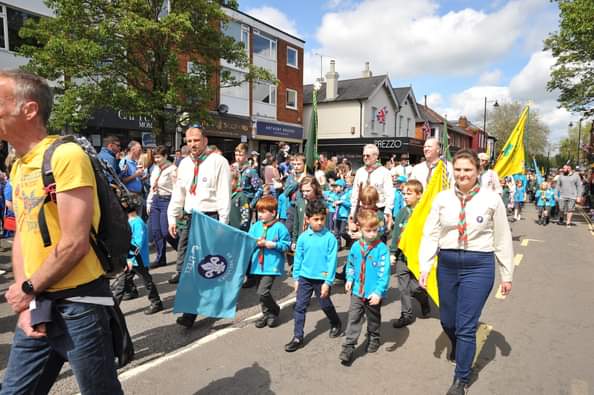 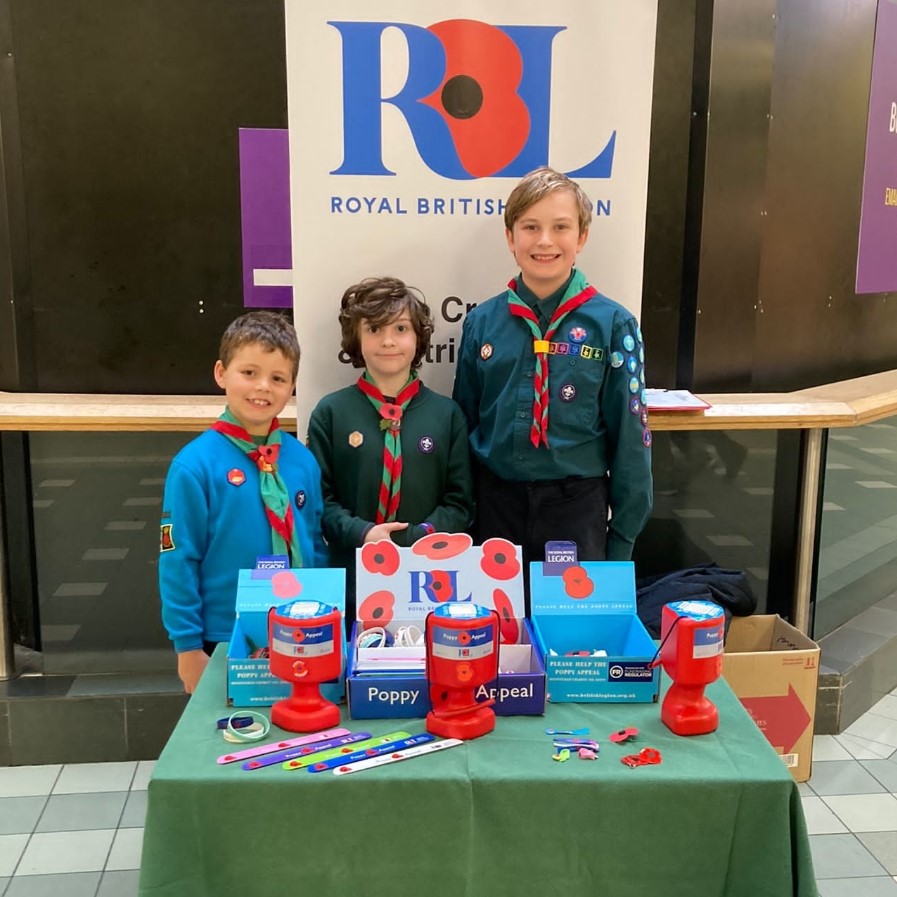 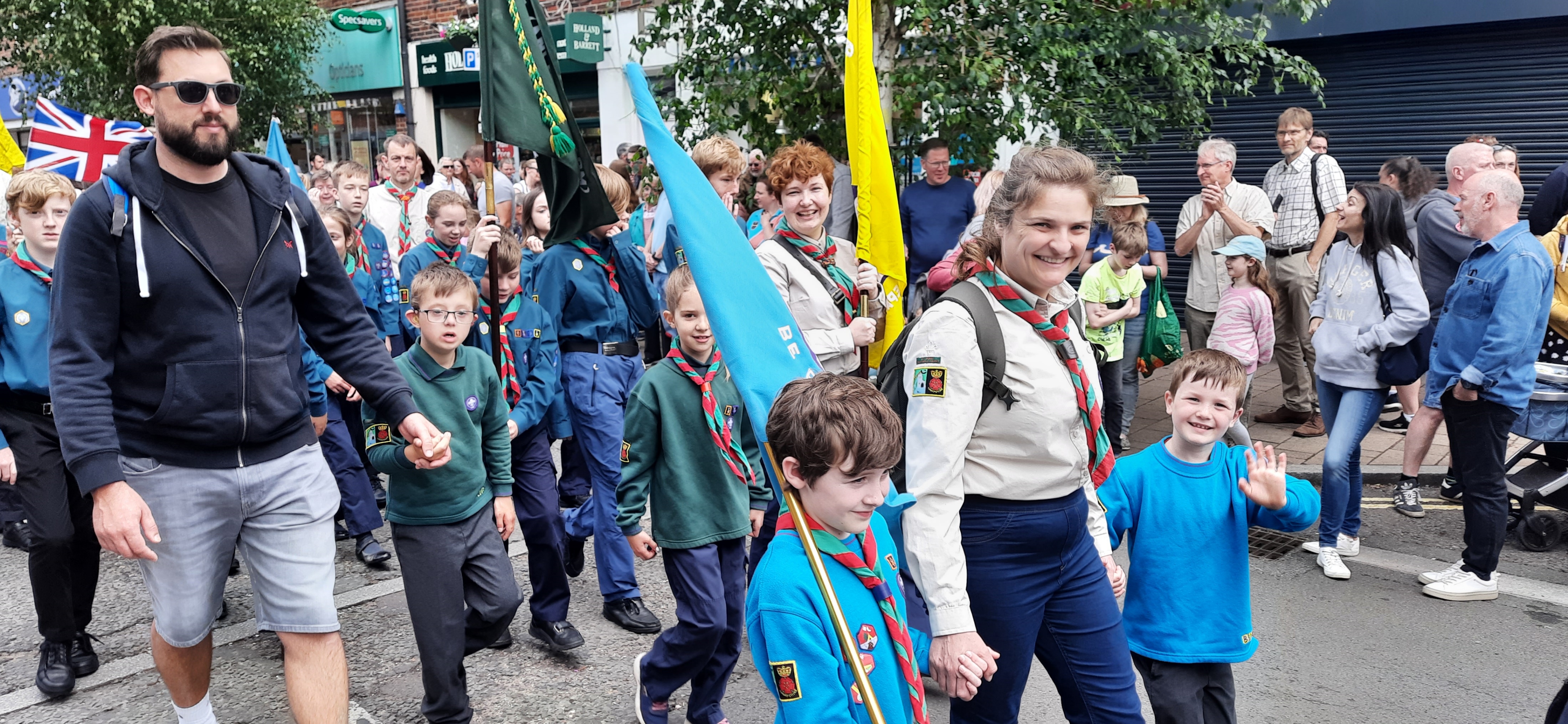 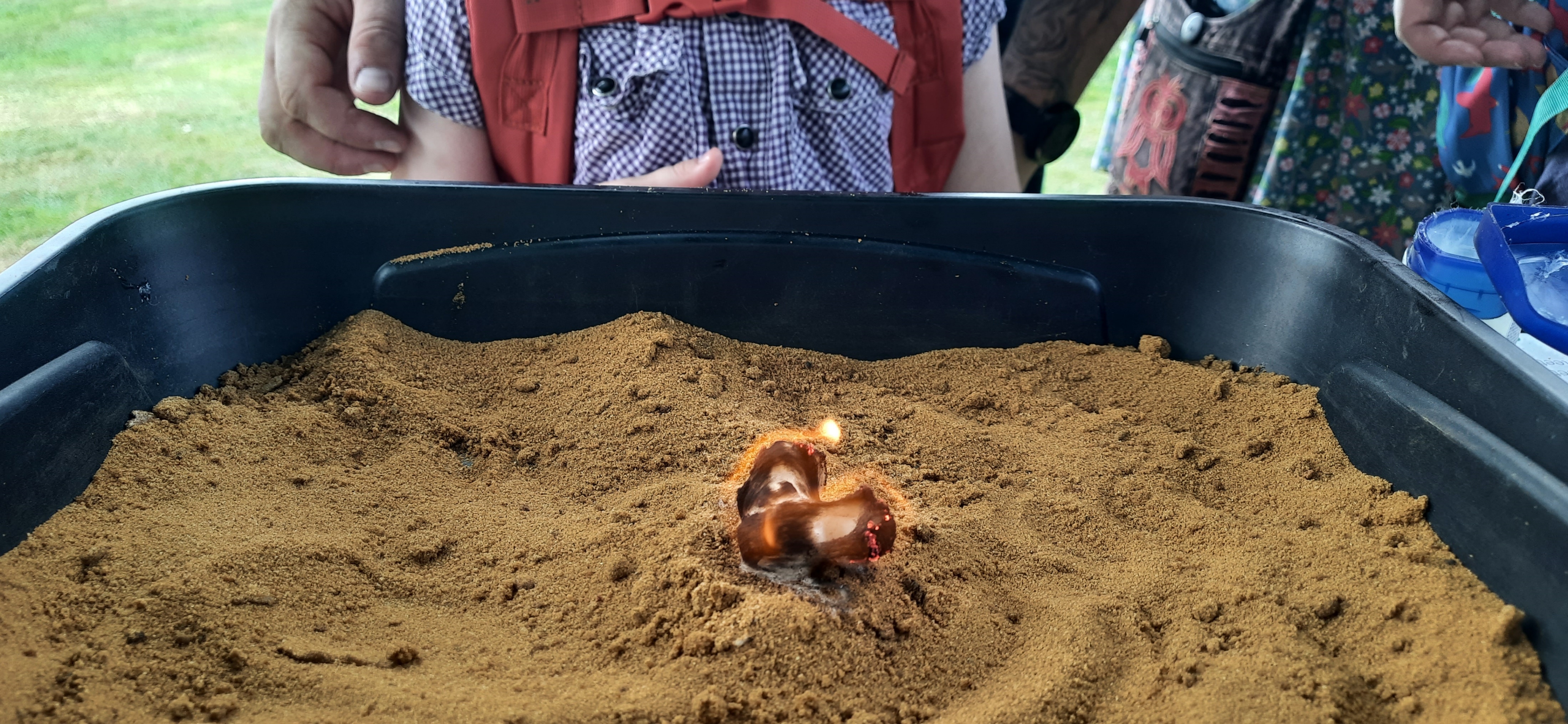 Group development
2 new Beaver Leaders
Gina & Steve.

Insufficient adults
Unable to split or grow Beavers.
Unable to support a waiting list.
Leader moves planned.

Group Secretary vacancy
Section changes
Thursday Scouts to close
Large year 9 cohort moving on.
Alternate homes found for most.
Friday leader shuffle.

New Explorer unit to open
For 6th Fleet and other groups.
Badges awarded
123
95
279
Chief Scout’s Bronze Award
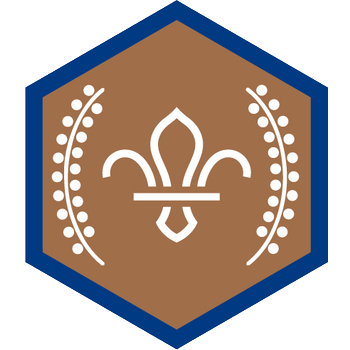 This is the highest award a Beaver can earn

A Beaver must earn four activity badges and six challenge awards:
My World 
My Skills 
My Outdoors
My Adventure 
Teamwork
Personal 
Congratulations to:
Harry Tulip, Kiana Coley, Charlie Willis, Oliver Kirke
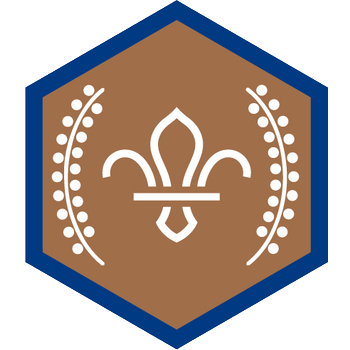 You Shape awards
Helping Beavers learn how to speak up and take the lead. 

Young people will earn the central badge first and then choose the order in which they earn the rest. 
Plan
Lead
Represent
Congratulations to:
Henry W, Oliver S, Jaxon V, Evie W, Joseph O, Kyle W, Sammy H, Joshua D & Eddie P.
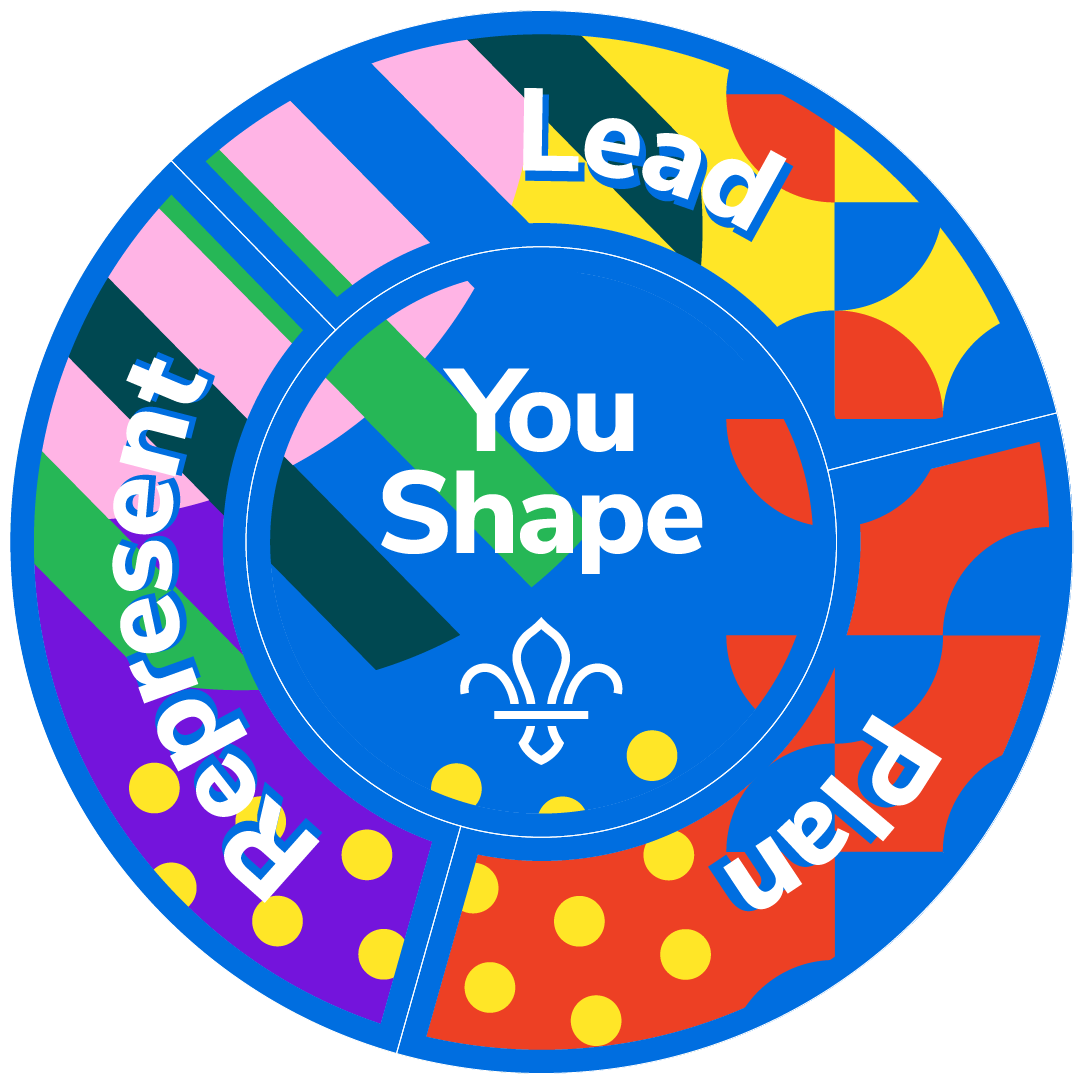 Chief Scout's Silver Award
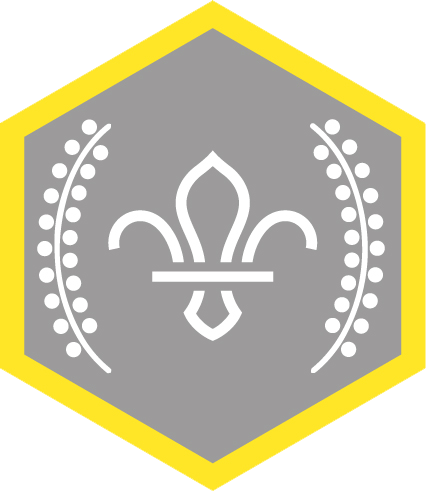 This is the highest award a Cub can earn

A Cub must earn six activity badges and seven challenge awards
Our World 
Our Skills 
Our Outdoors 
Our Adventure 
Teamwork 
Team Leader 
Personal
Congratulations to:
Joseph H & Hannah A
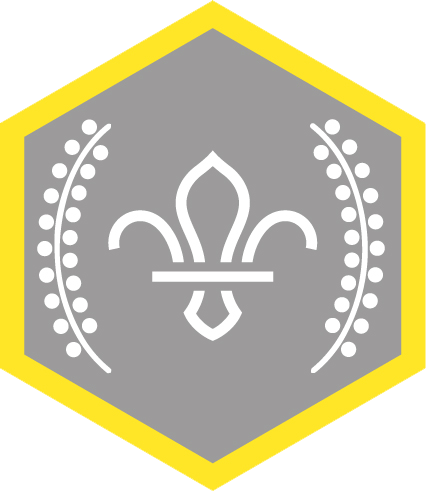 Chief Scout’s Gold Award
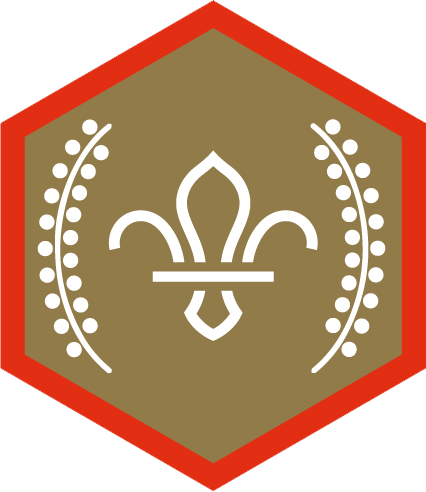 This is the highest award a Scouts can earn

A Scout must earn six activity badges and nine challenge awards
World
Skills
Creative
Outdoors
Adventure
Expedition
Teamwork
Team Leader
Personal

Congratulations to:
Tara B
Andrew B (now an Explorer)
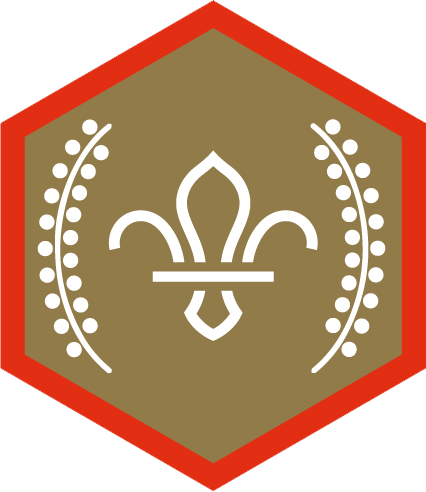 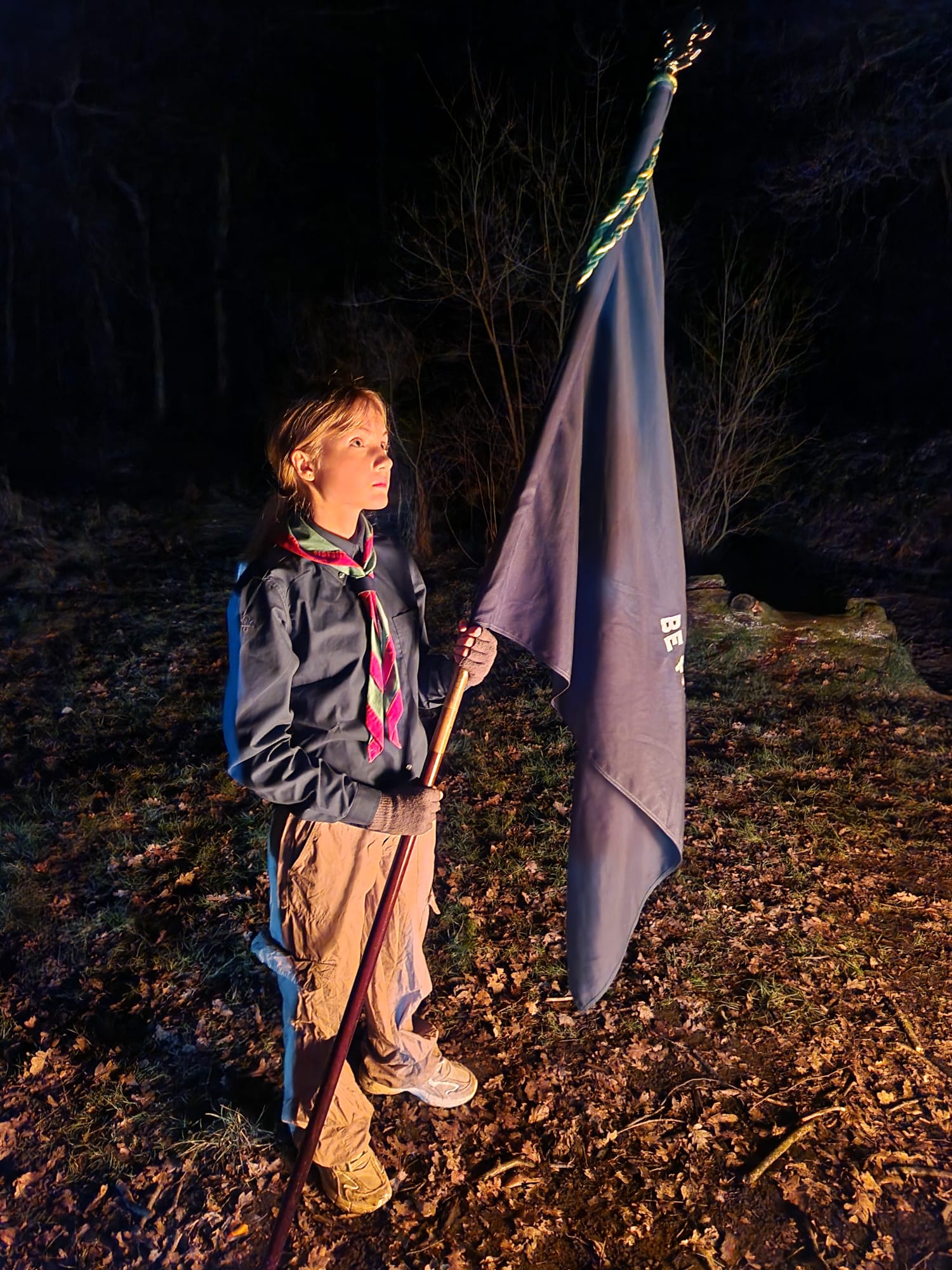 Thank you